МБДОУ «Ромодановский детский сад комбинированного вида»
Подготовка детей к обучению грамоте, чтению
Провела: учитель-логопед
Лашина О.С.
Родительское собрание в старшей группе
слуховое и зрительное сосредоточение
фонематическое восприятие
фонематический анализ
Чтение – это воссоздание звуковой формы слова по его графической (буквенной) модели.
слухоречевая память, зрительная память
пространственные представления
Правильная артикуляция звуков
Норма развития речи детей 5-6 лет
- качественный скачок в овладении связной речью: дети способны составить рассказ по картинке, пересказать текст в нужной временной и логической последовательности. 
 - начинает формироваться внутренняя речь – свернутая, сокращенная форма речи, с помощью которой происходит планирование предстоящей деятельности.
- значительно обогатился словарный запас, дети пользуются словами второй и третьей степени обобщения.
- грубых аграмматизмов в речи нет, ребенок уже не скажет «Мы вчера пойдем в парк» или «папа пришла с работы».
- звукопроизношение полностью нормализовалось
-  появляется способность к выделению первого звука из слова, то есть формируются навыки звукового анализа слов.
- дети способны менять произвольно громкость голоса, умеют воспроизводить различные интонации.
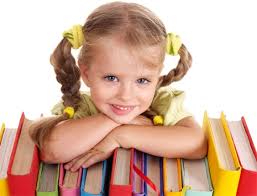 Основная задача  обучения чтению
Формирование у дошкольников общей ориентировки  в звуковой системе языка, обучение их звуковому анализу слова.
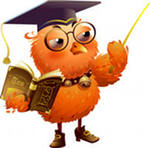 Подготовительный этап
Развитие фонематического слуха
Узнавание и различение неречевых звуков
Узнавание и различение речевых звуков
Развитие фонематического восприятия
ФОНЕМАТИЧЕСКИЙ СЛУХ
ФОНЕМАТИЧЕСКОЕ ВОСПРИЯТИЕ
способность слышать есть данный звук в слове или нет;
способность различать слова, в которые входят одни и те же фонемы, расположенные в разной последовательности;
способность различать близко звучащие, но разные по значению слова.
способность различать близко звучащие, но разные по значению слова;
умение определить линейную последовательность звуков в слове;
умение определить количество звуков в слове.
«Три слова»
Назови звук, которая есть в названии предметов группы
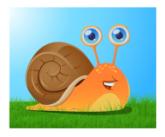 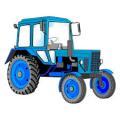 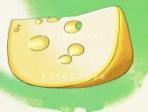 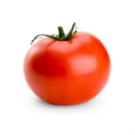 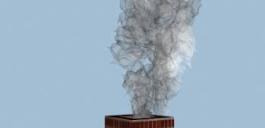 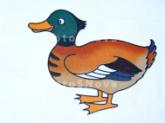 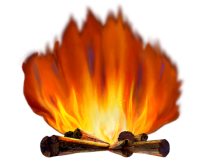 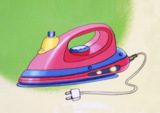 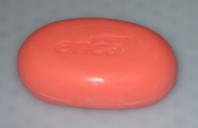 «Какое слово хотел написать художник»
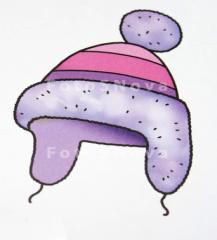 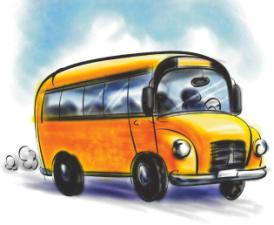 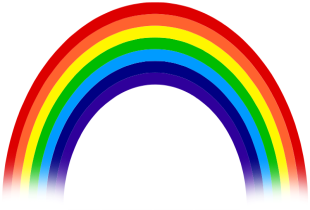 Ш
Р
А
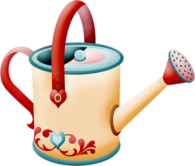 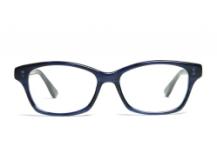 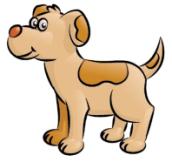 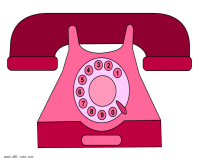 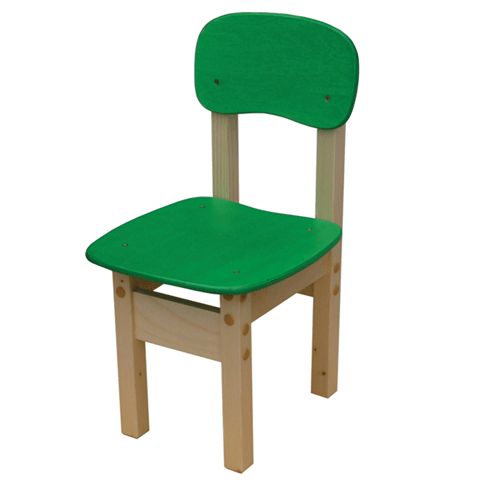 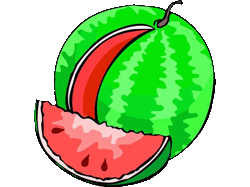 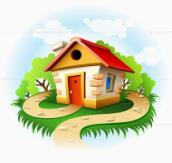 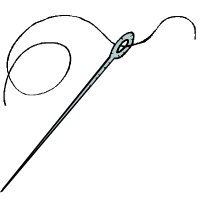 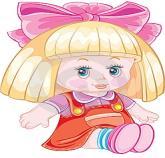 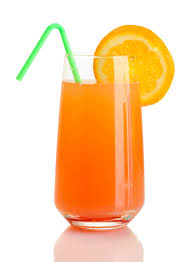 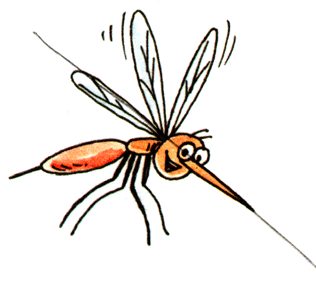 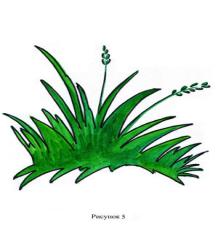 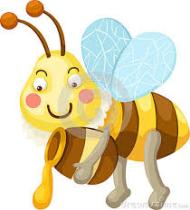 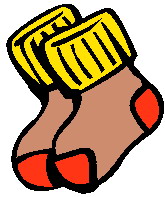 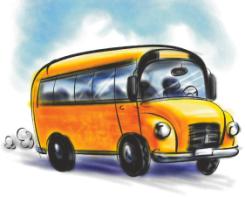 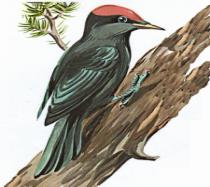 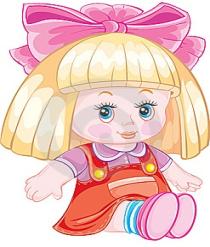 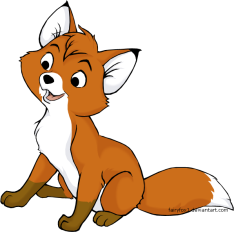 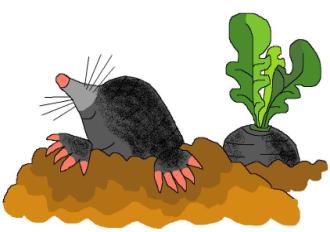 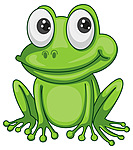 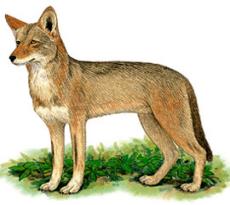 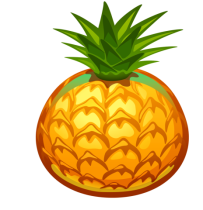 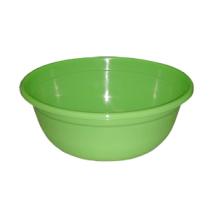 Звуковое лото
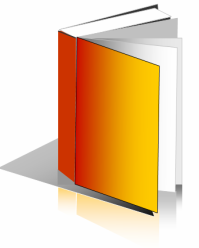 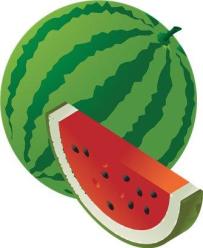 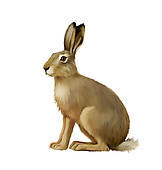 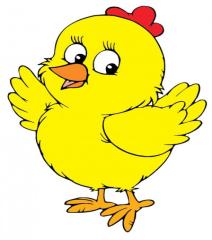 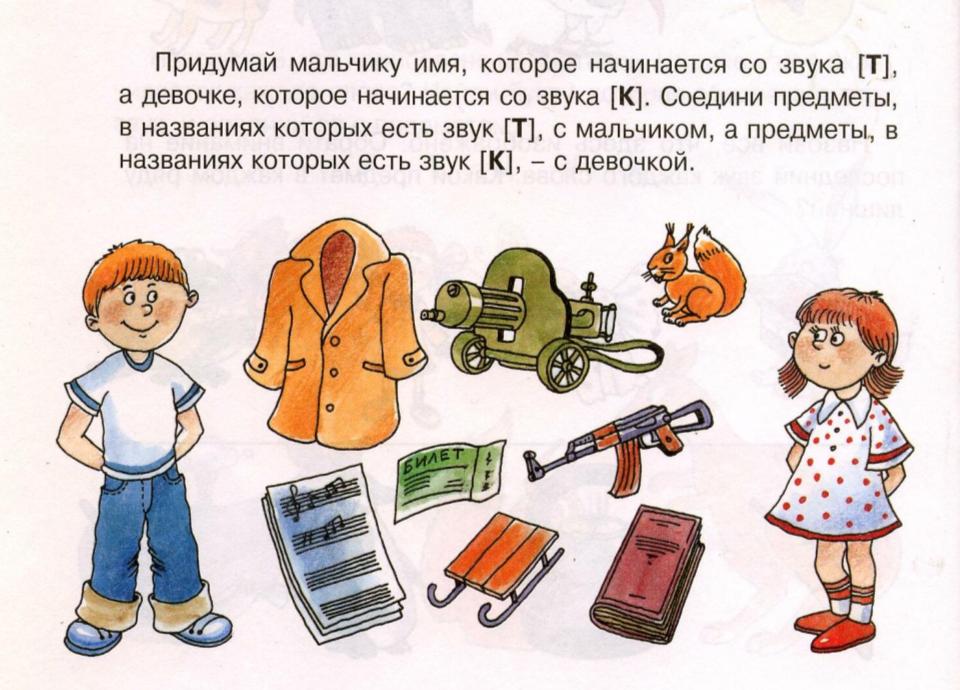 Где спрятался звук?
Где спрятался звук [Р]
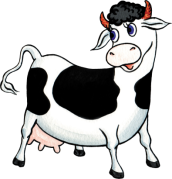 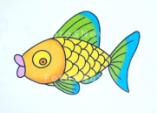 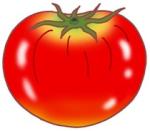 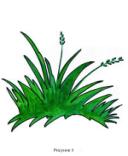 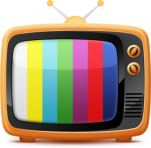 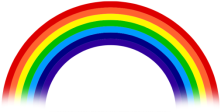 Рассели друзей по домикам
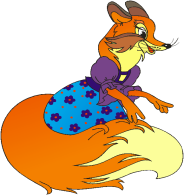 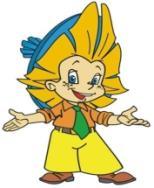 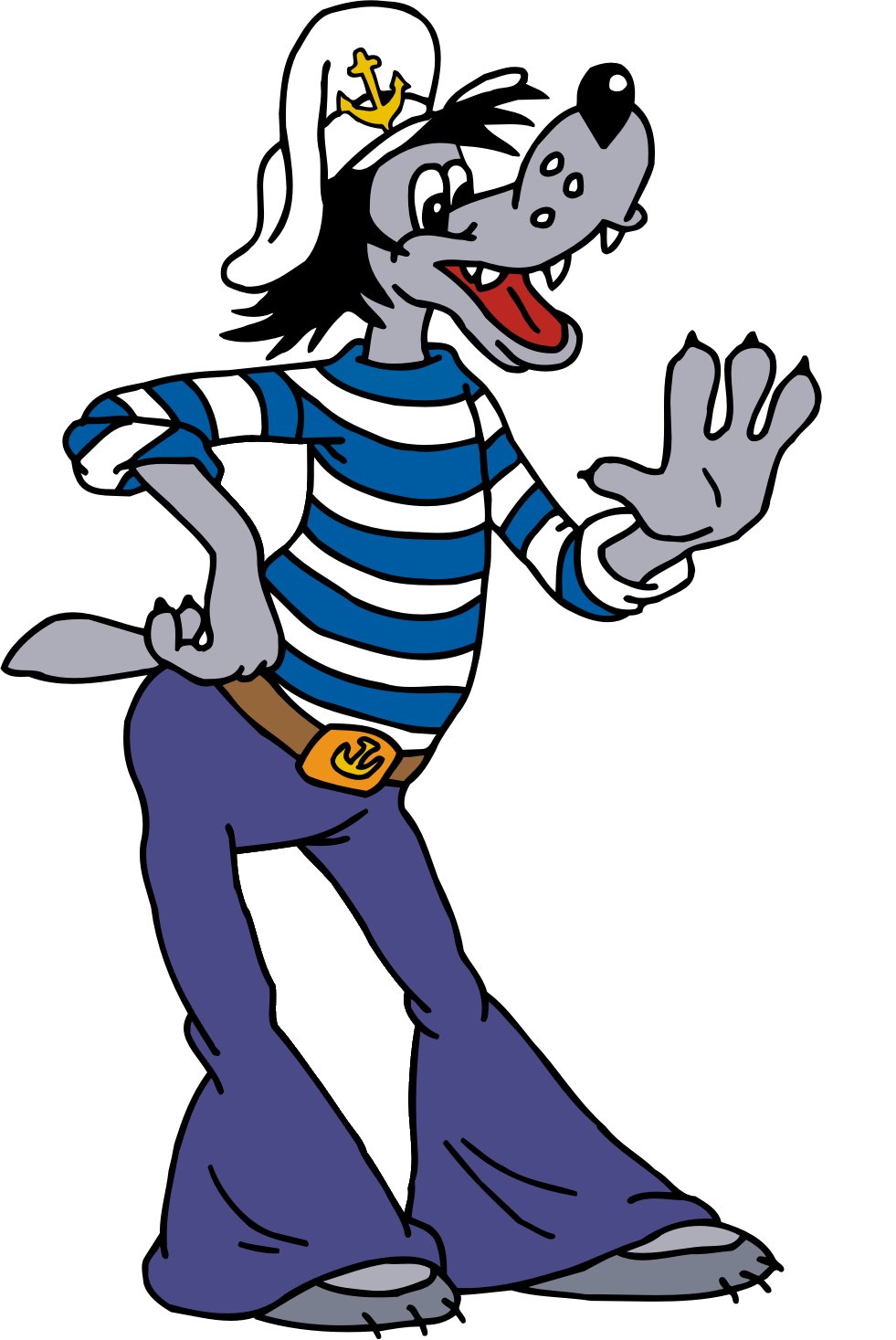 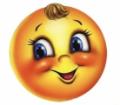 1 этап
Введение понятия «гласный звук»
Гласные звукиа  о  у  ы  и  э
При произнесении гласных  нам ничто не мешает: ни губы, ни зубы, ни язык. Воздух проходит свободно, не встречая преград.
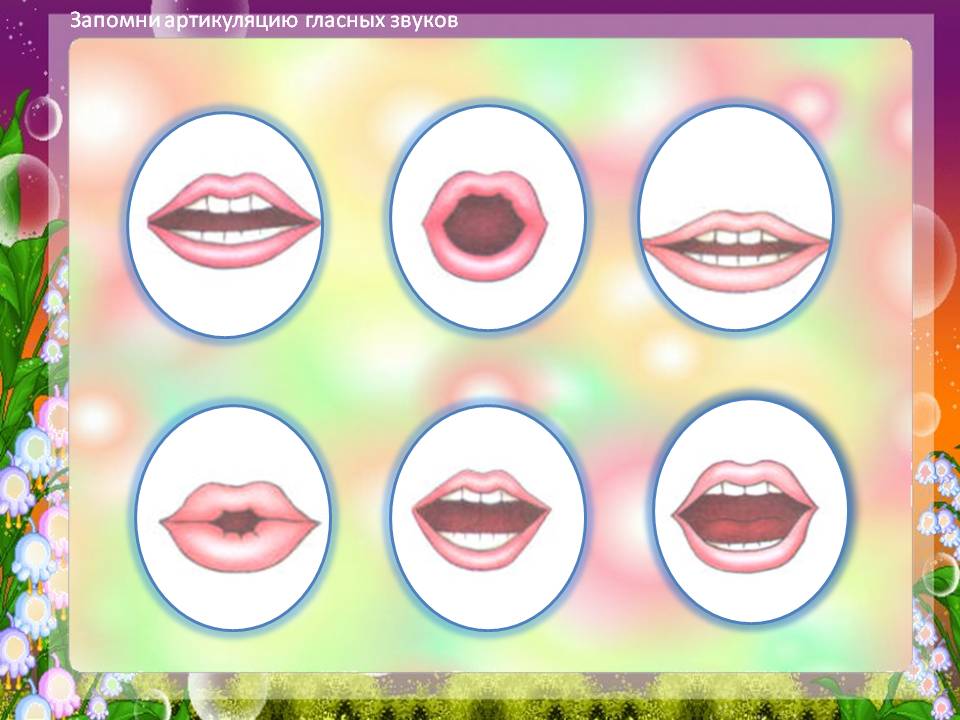 Разложи картинки
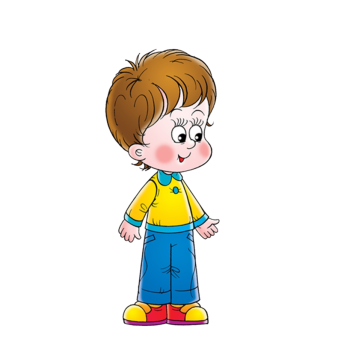 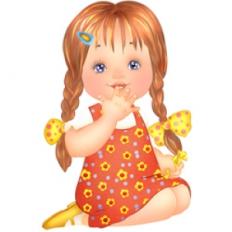 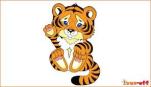 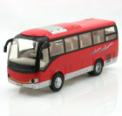 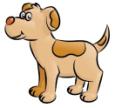 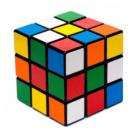 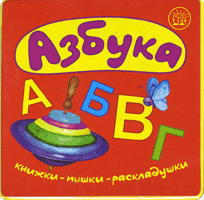 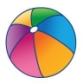 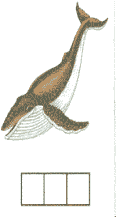 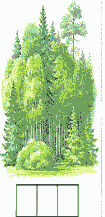 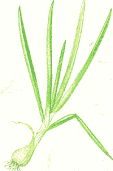 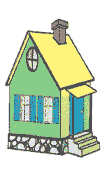 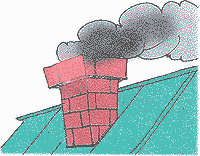 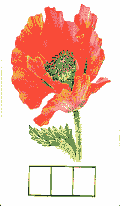 Дети находят гласные звуки в трехзвуковых словах.
2 этап
Введение понятия «согласный звук»
Звуки, при образовании которых воздух не проходит свободно, встречает препятствия, называются согласными.
Твердый согласный звук обозначается синей фишкой.
Мягкий согласный звук обозначается зеленой фишкой
Знакомство с буквами
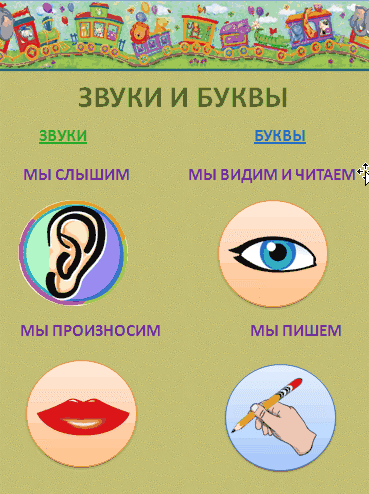 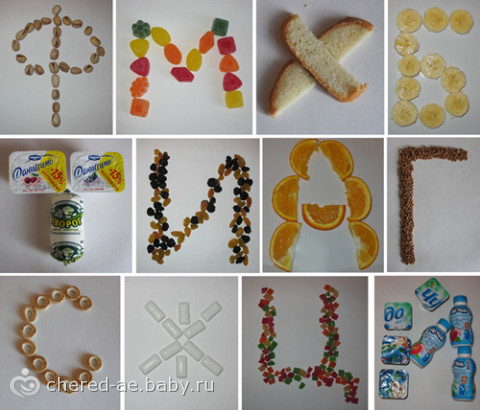 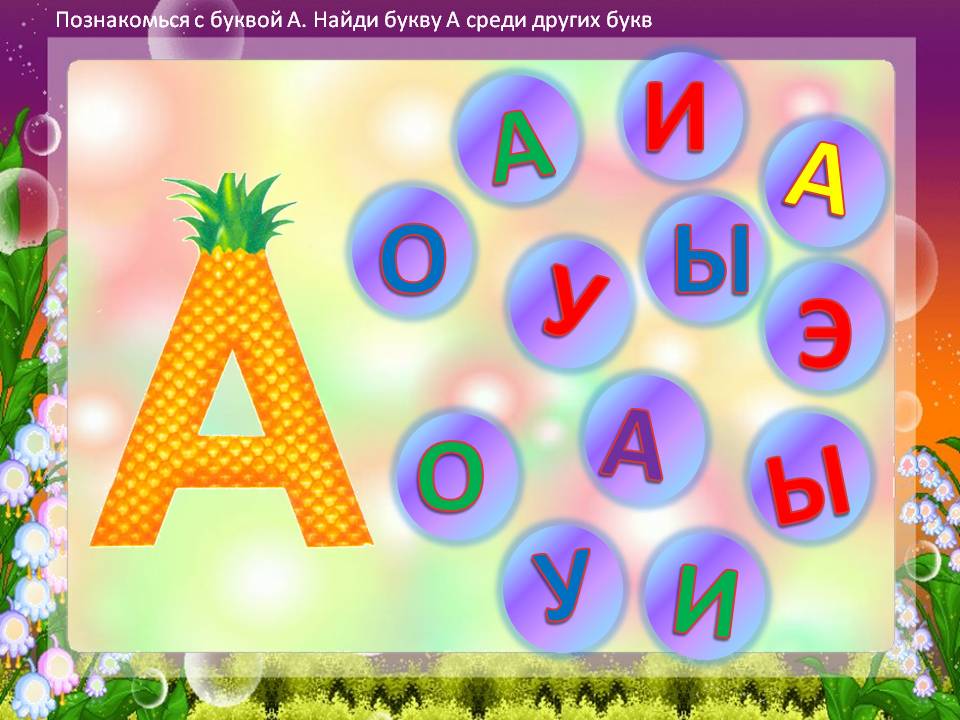 Найди и обведи все буквы Э»
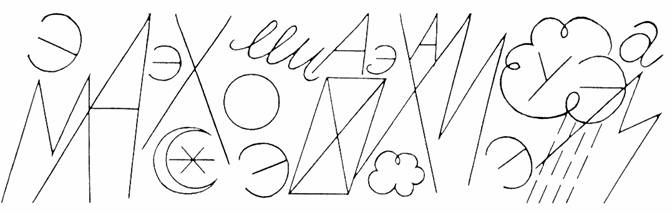 Допиши букву
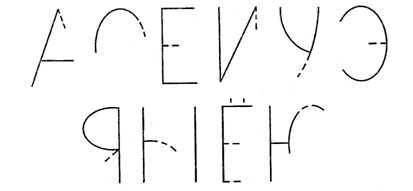 Игры со слогами
М
А
О
Ы
У
М
И
Найди пару
КА
НА
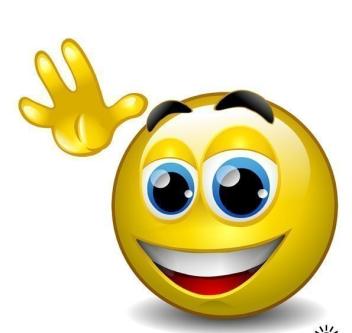 ТОК
ДА
ША
ПЛА
КА
БЕЛ
ШИ
МА
ЧА
Составь предложение
ест
Маша
кашу
1
3
2
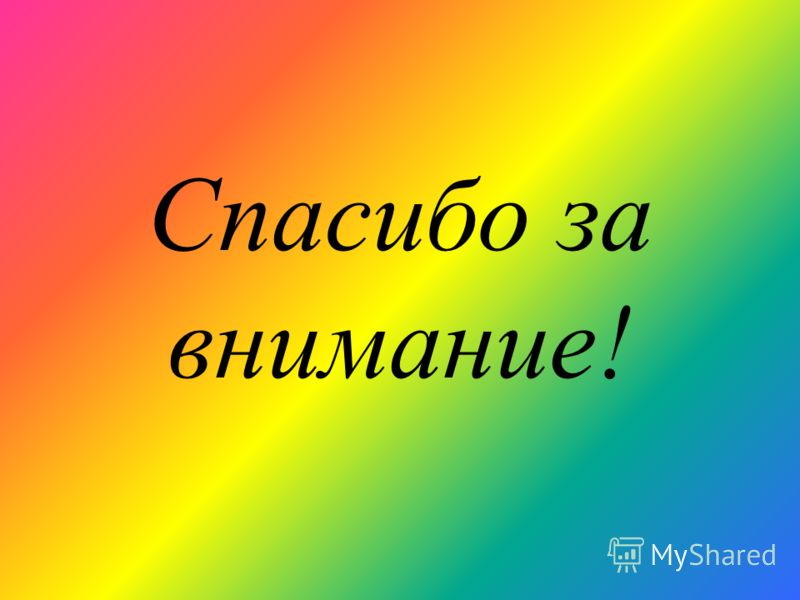